Řezání kovových materiálů ruční rámovou pilkou na kov, pilování – teoretické vyučování
Dílčí část úlohy: 2. Upnutí pilového listu do rámu pilky, výběr pilového listu
Upnutí pilového listu do rámu pilky
Ruční rámová pilka
Rám
Rukojeť
Pevná hlava
Pohyblivá hlava
Kolíky
Ruční pilka na kov
Materiály pilových listů:
liší podle tvrdosti řezaného materiálu.
kovové materiály nízké pevnosti: konstrukční chromové, popřípadě wolframchromové oceli 
kovové materiály o vysoké pevnosti: rychlořezné, nástrojové oceli
Ruční pilka na kov
Pilový list upneme do rámu zuby dopředu
Proti tření v drážce při řezání:
Rozvedení zubů
Zvlnění listu
Přitažení listu přiměřenou silou na křídlovou matici
Ruční rámové pilky
Tradiční ruční rámová pilka



Profesionální ruční rámová pilka
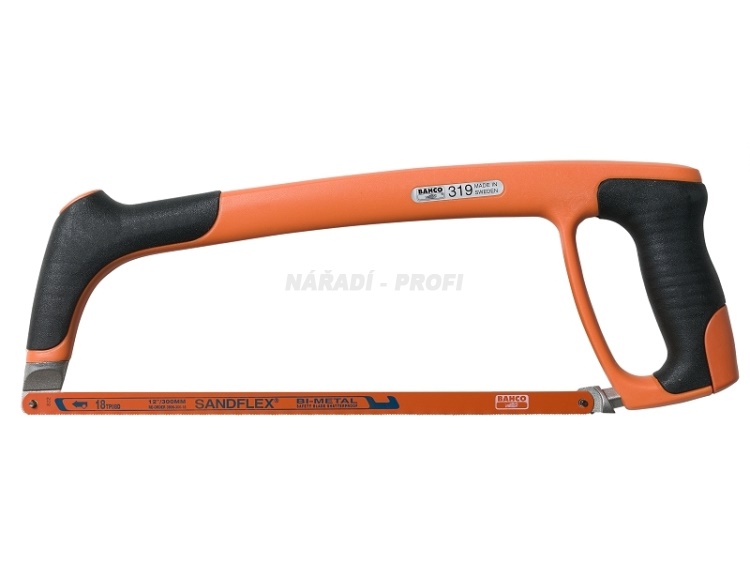 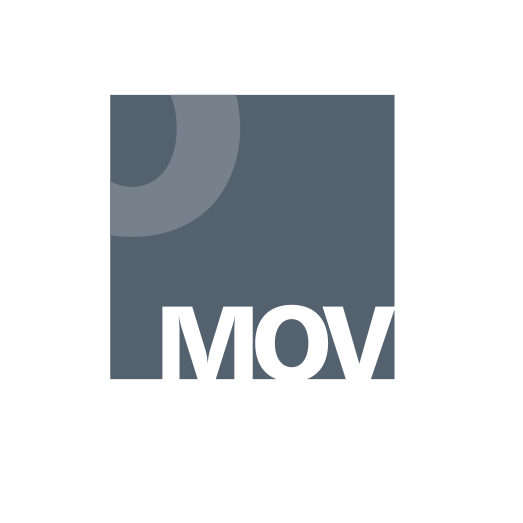 Národní pedagogický institut České republiky modernizace odborného vzdělávání 
www.projektmov.cz
Projekt Modernizace odborného vzdělávání (MOV) rozvíjí kvalitu odborného vzdělávání a podporuje uplatnitelnost absolventů na trhu práce. Je financován z Evropských strukturálních a investičních fondů a jeho realizaci zajišťuje Národní pedagogický institut České republiky.